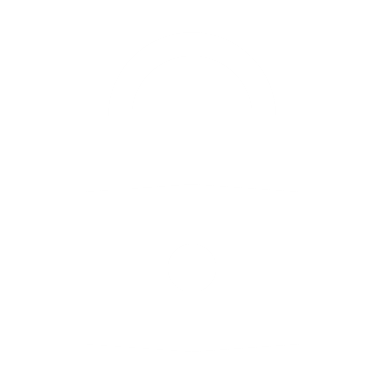 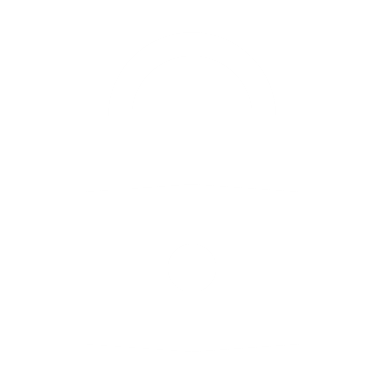 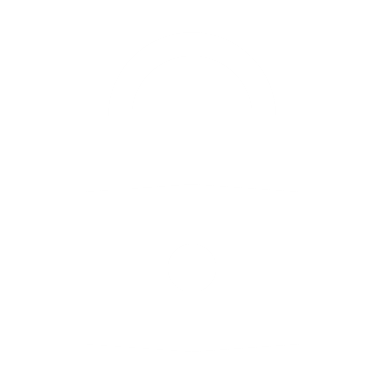 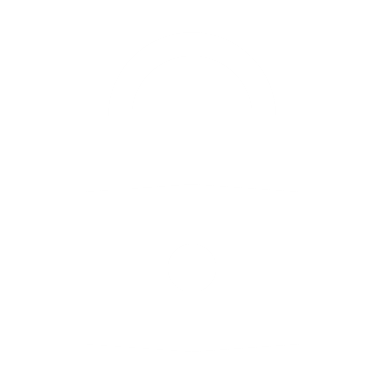 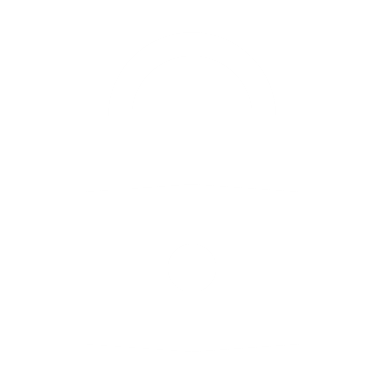 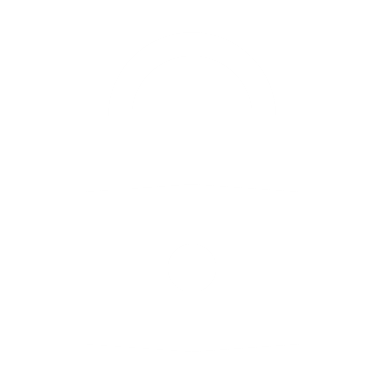 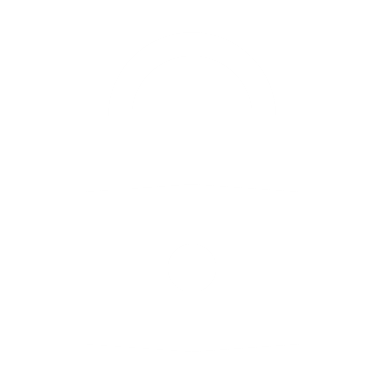 Les politiques Open Access
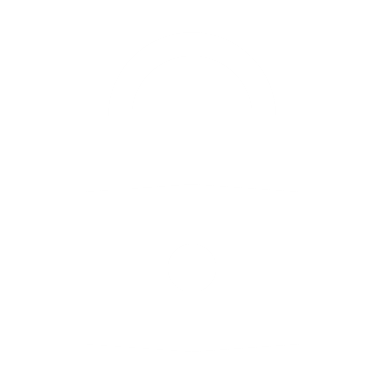 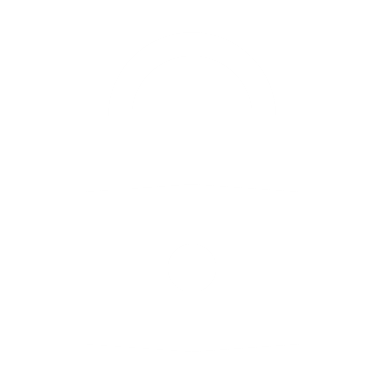 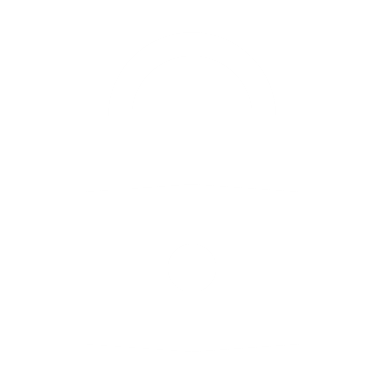 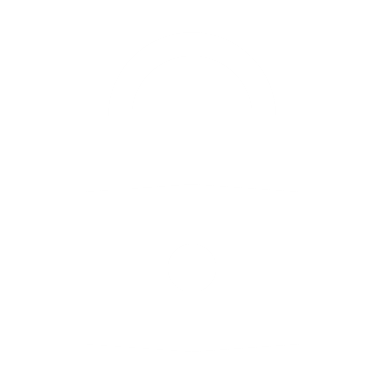 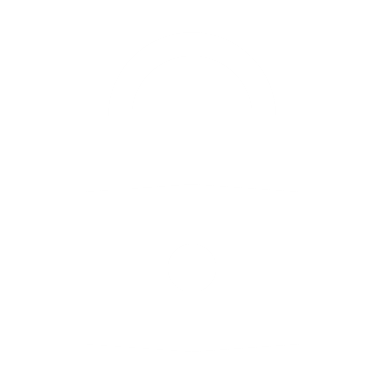 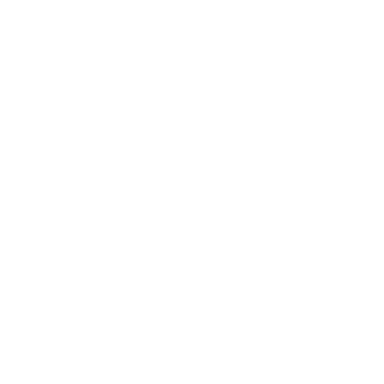 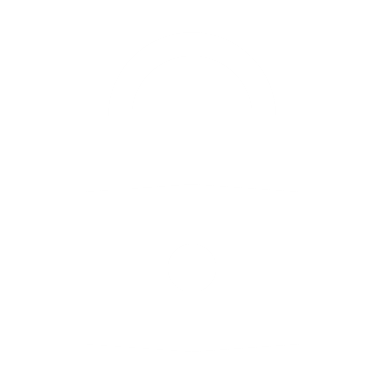 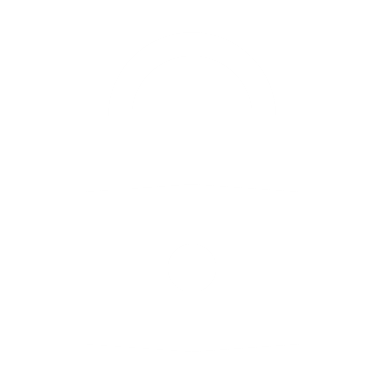 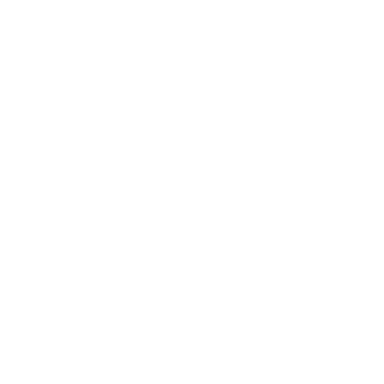 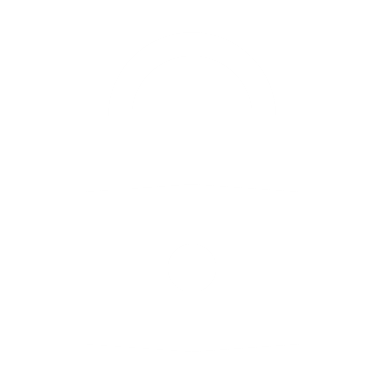 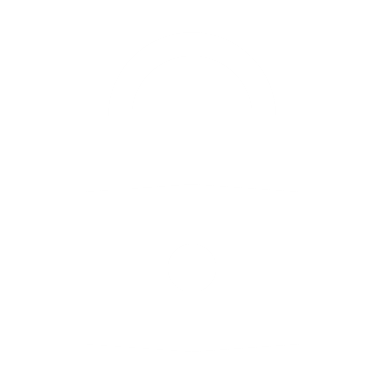 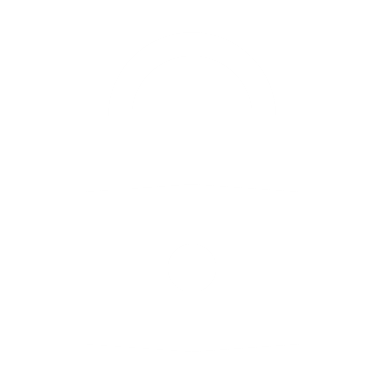 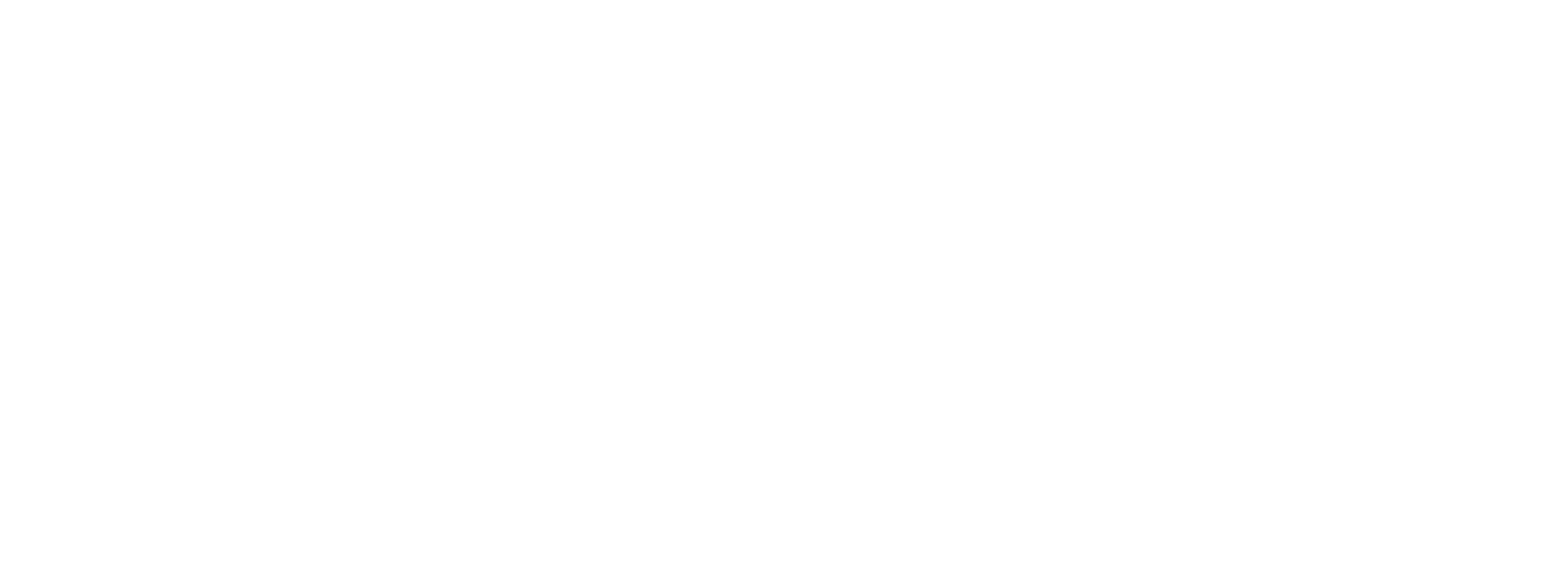 100% OAdès 2022
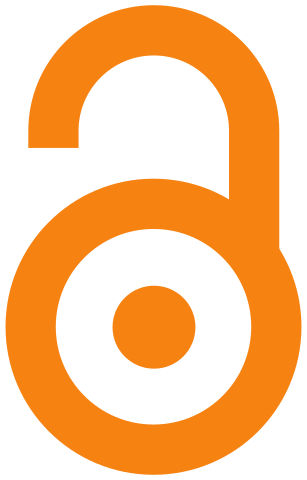 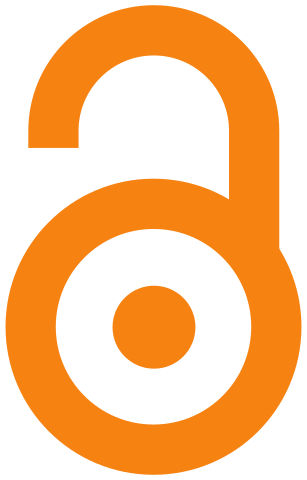 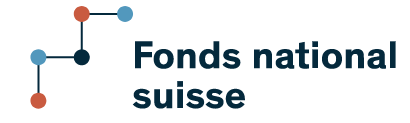 100% OAdès 2020
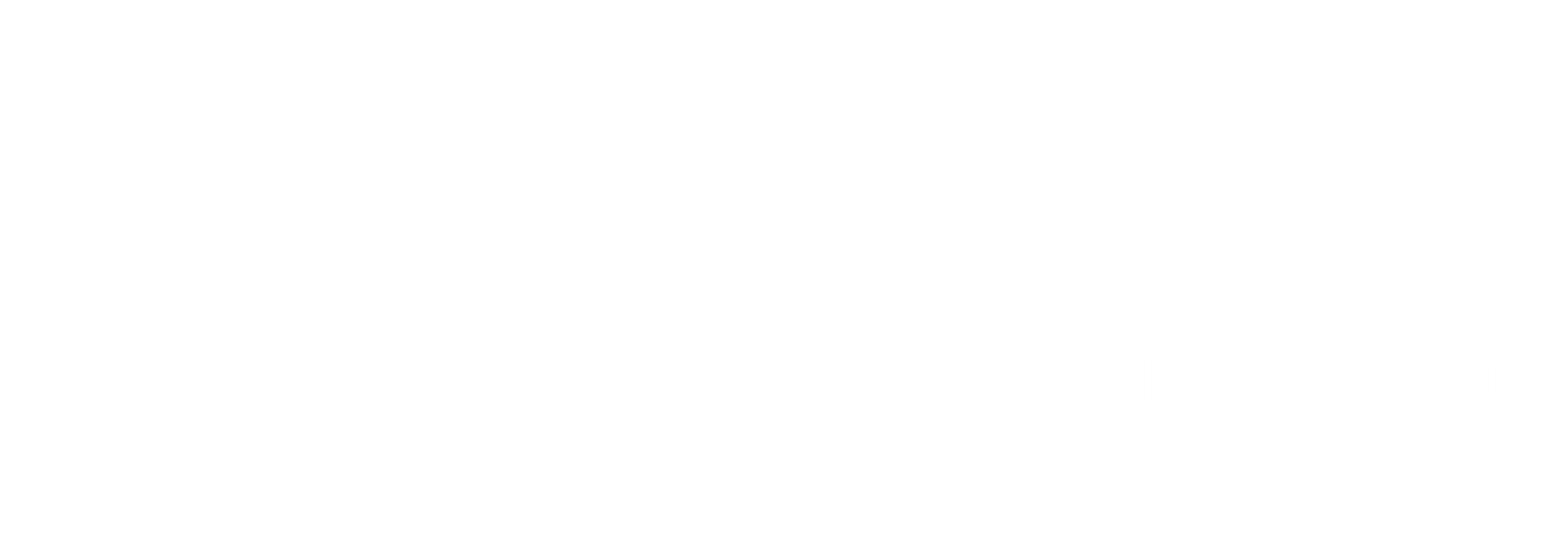 Fonds national
suisse
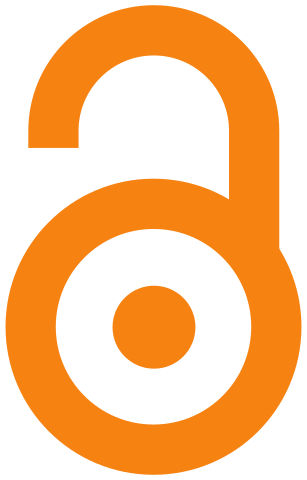 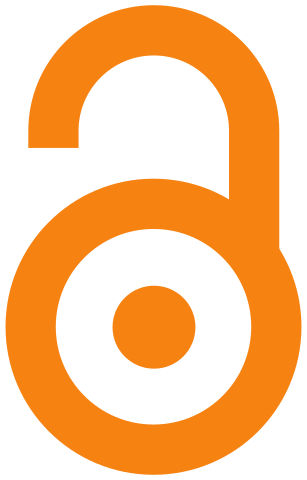 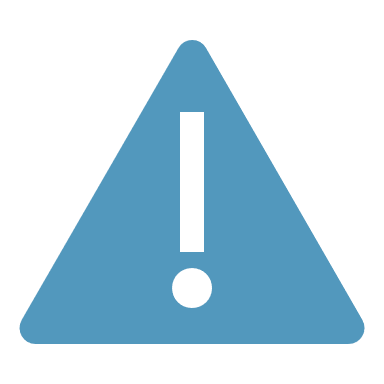 ResearchGate, Academia, SSRN… ?
La publication sur un réseau académique ne satisfait pas les critères de l’Open Access !
L’inscription obligatoire à ces réseaux entrave le libre accès.
La version diffusée n’est pas toujours celle issue du peer-review.
Ces réseaux peuvent rendre leur accès payant du jour au lendemain, ou cesser leur activité.
Ce sont des entreprises commerciales qui pratiquent le commerce des données des utilisateurs et utilisatrices.
BIBLIOTHÈQUE
openaccess@unige.ch
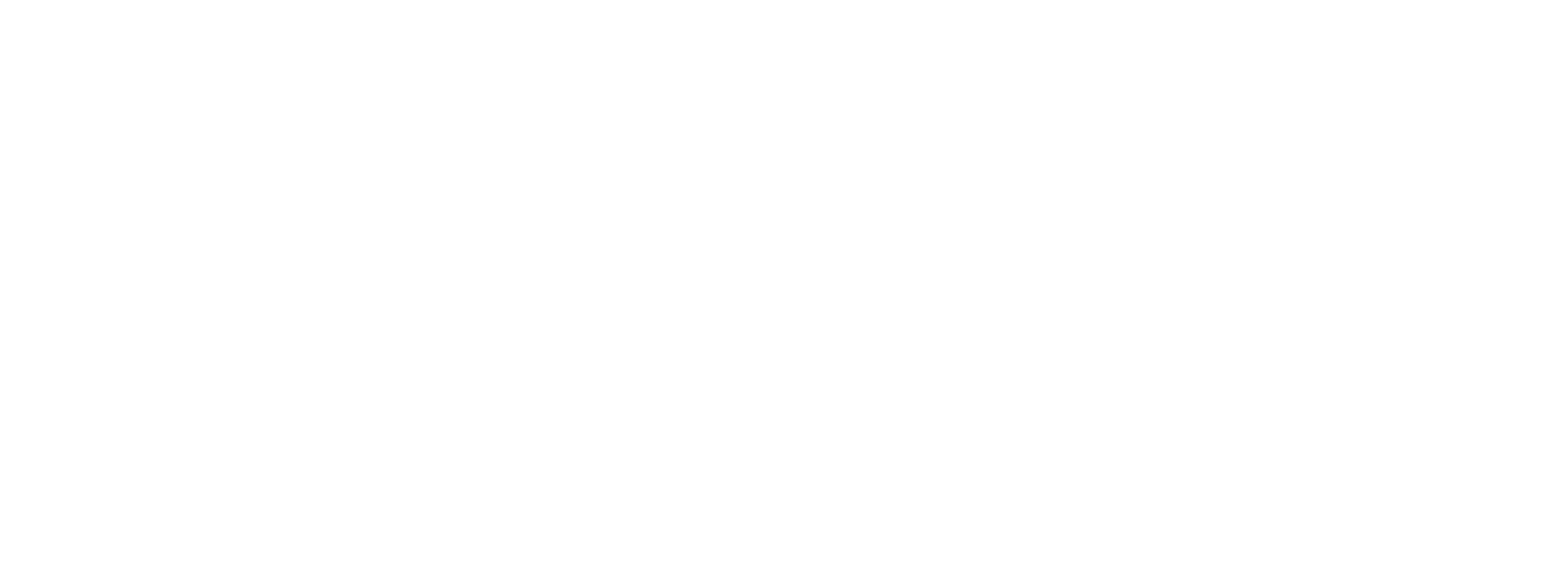 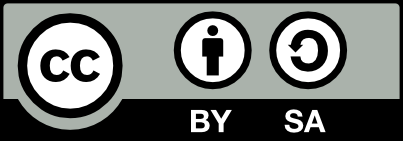 Bibliothèque de l’UNIGE, 2024
Ce document est sous licence Creative Commons Attribution - Partage dans les mêmes conditions 4.0 International http://creativecommons.org/licenses/by-sa/4.0/deed.fr
https://doi.org/10.5281/zenodo.13928352